Тюменский Государственный Медицинский Университет
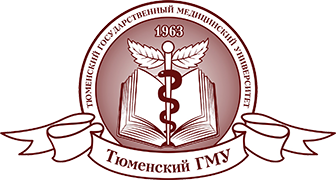 [Speaker Notes: Уважаемые коллеги!]
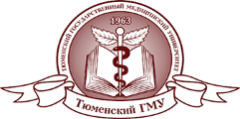 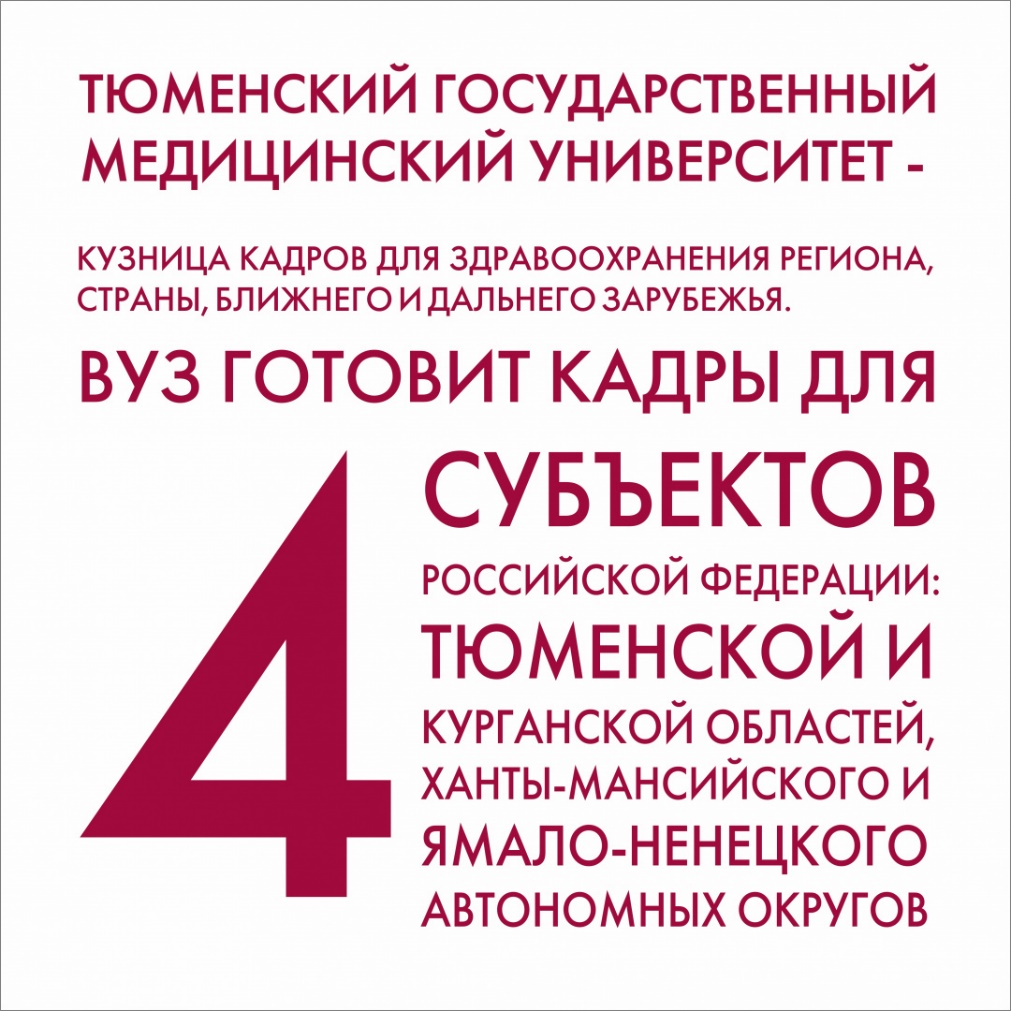 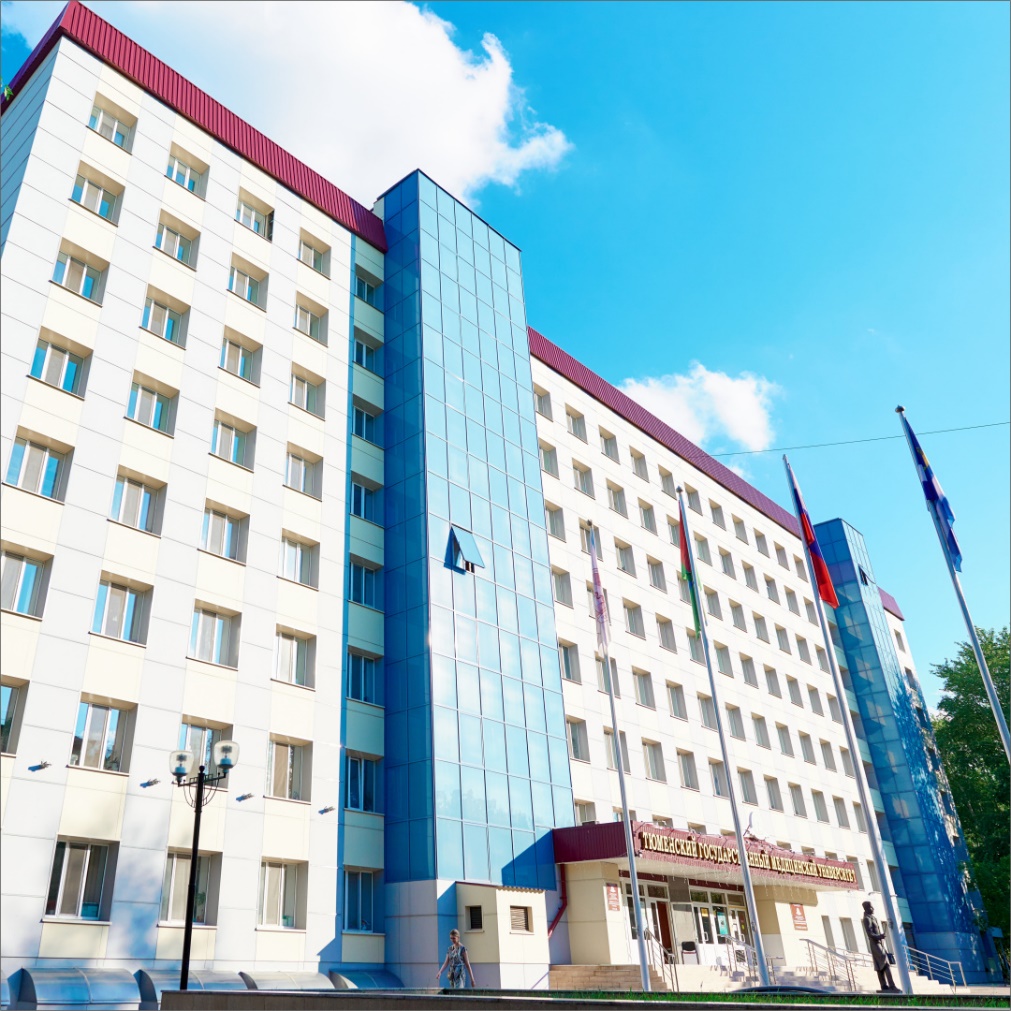 [Speaker Notes: ПРОГРАММА РАЗВИТИЯ
Развитие  университетской науки, направленной   на  повышение конкурентоспособности, и создание   высокотехнологичных  инновационных продуктов для нужд практического здравоохранения и укрепления здоровья населения]
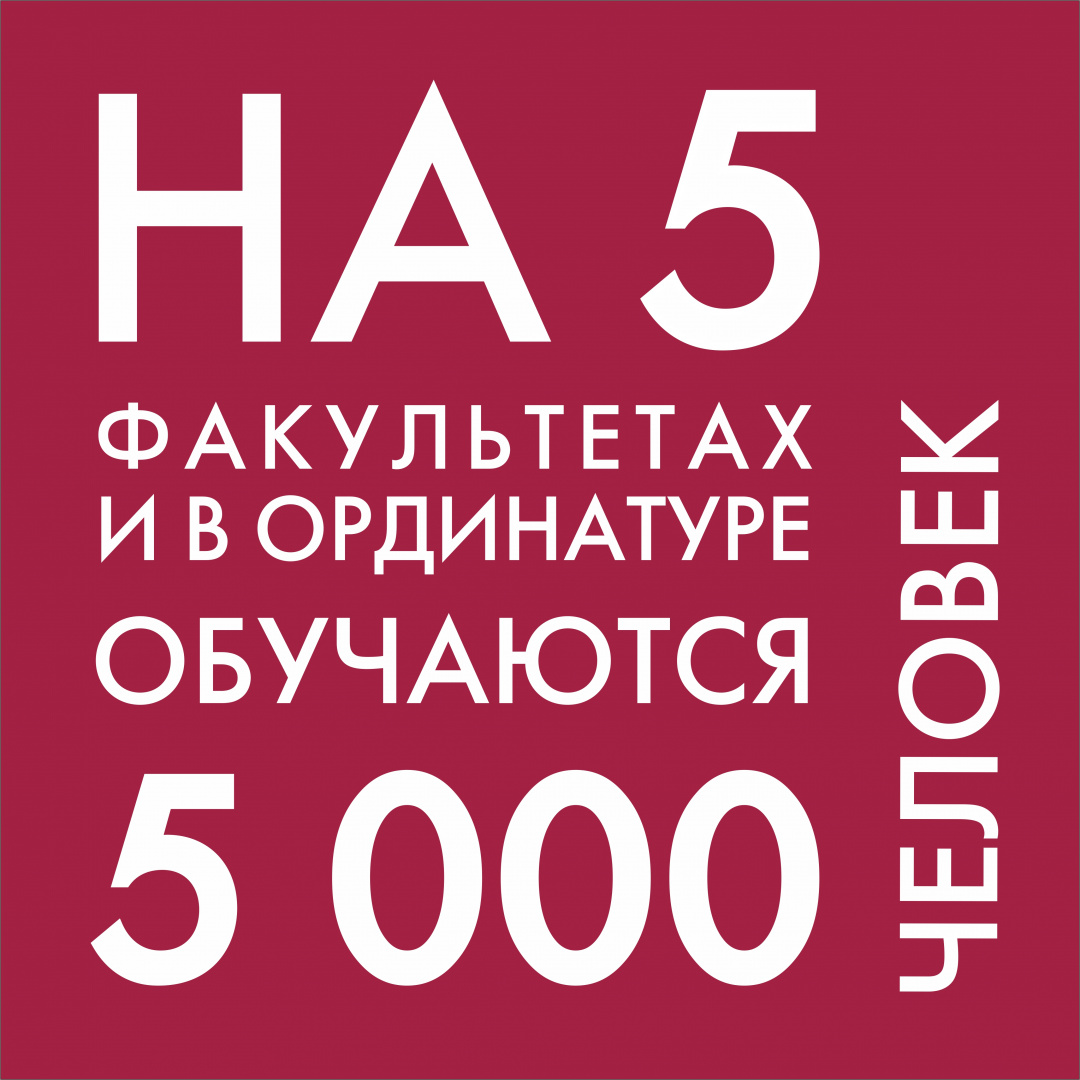 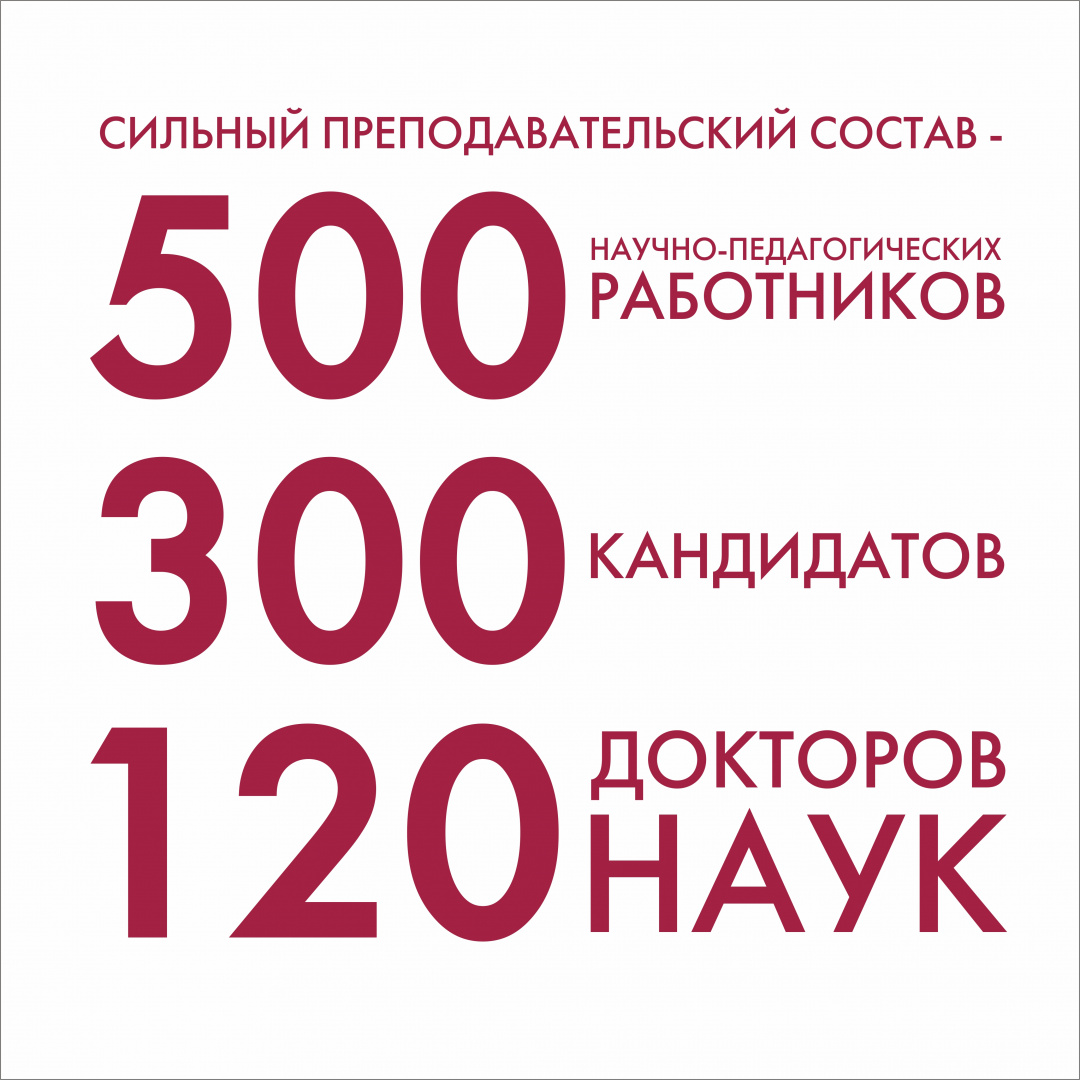 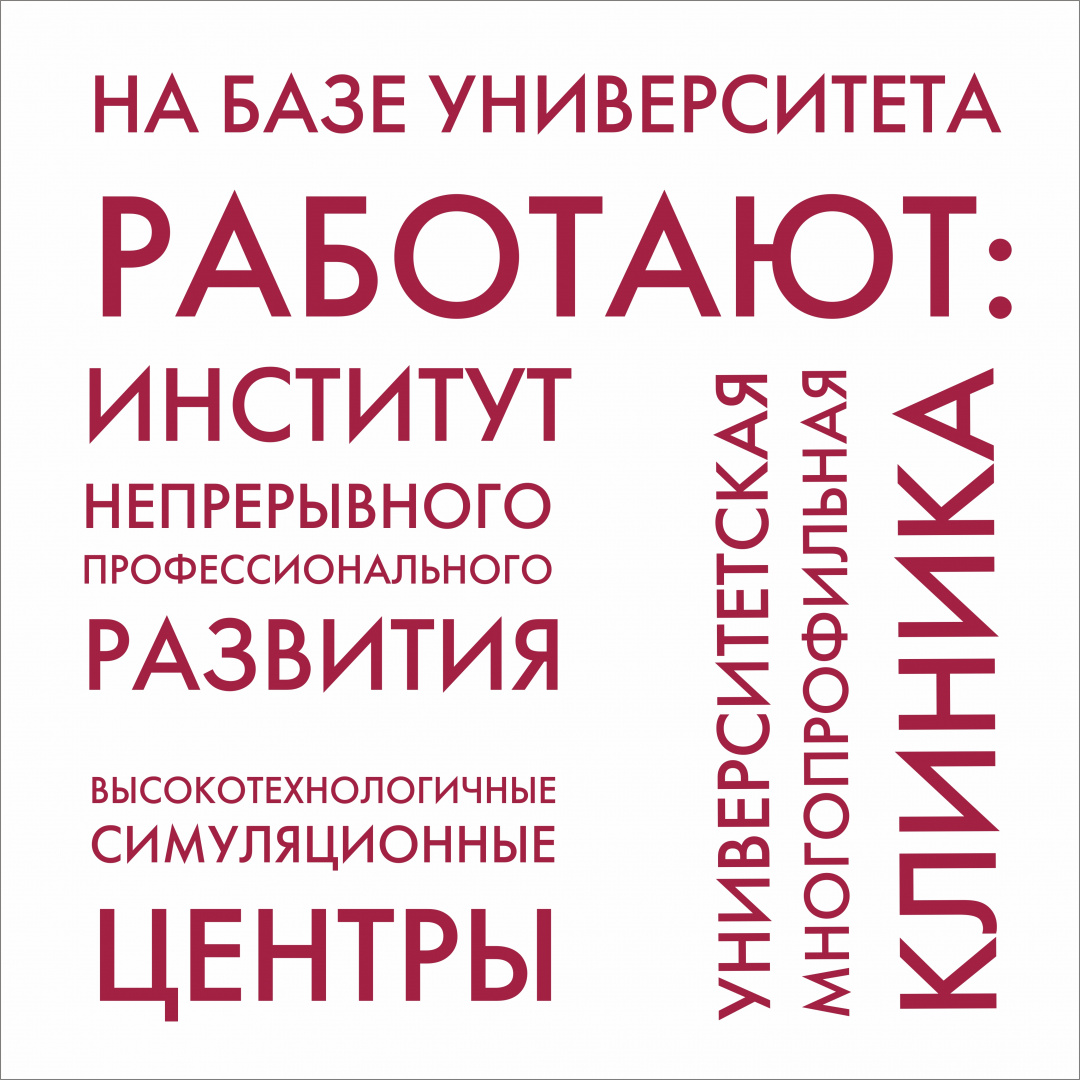 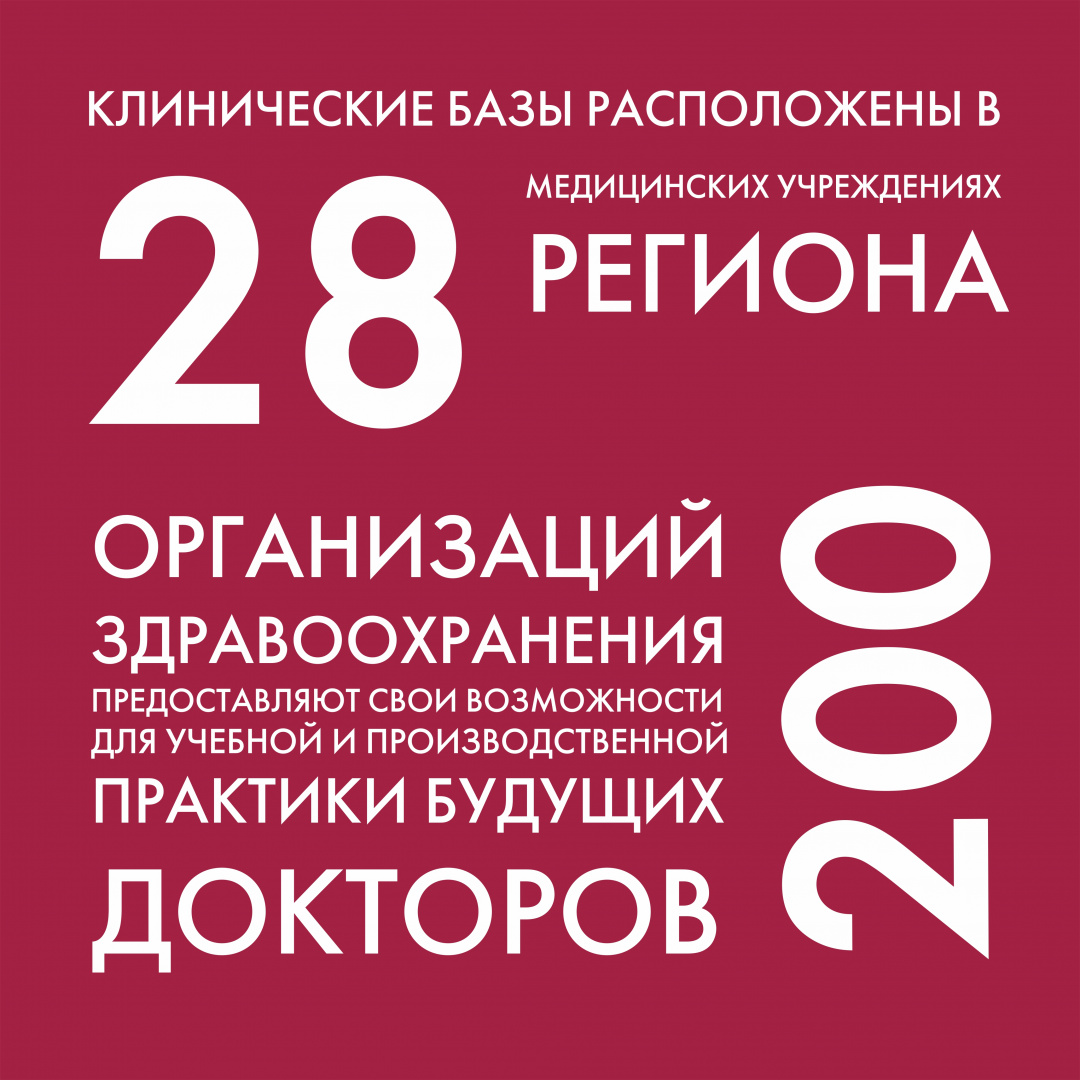 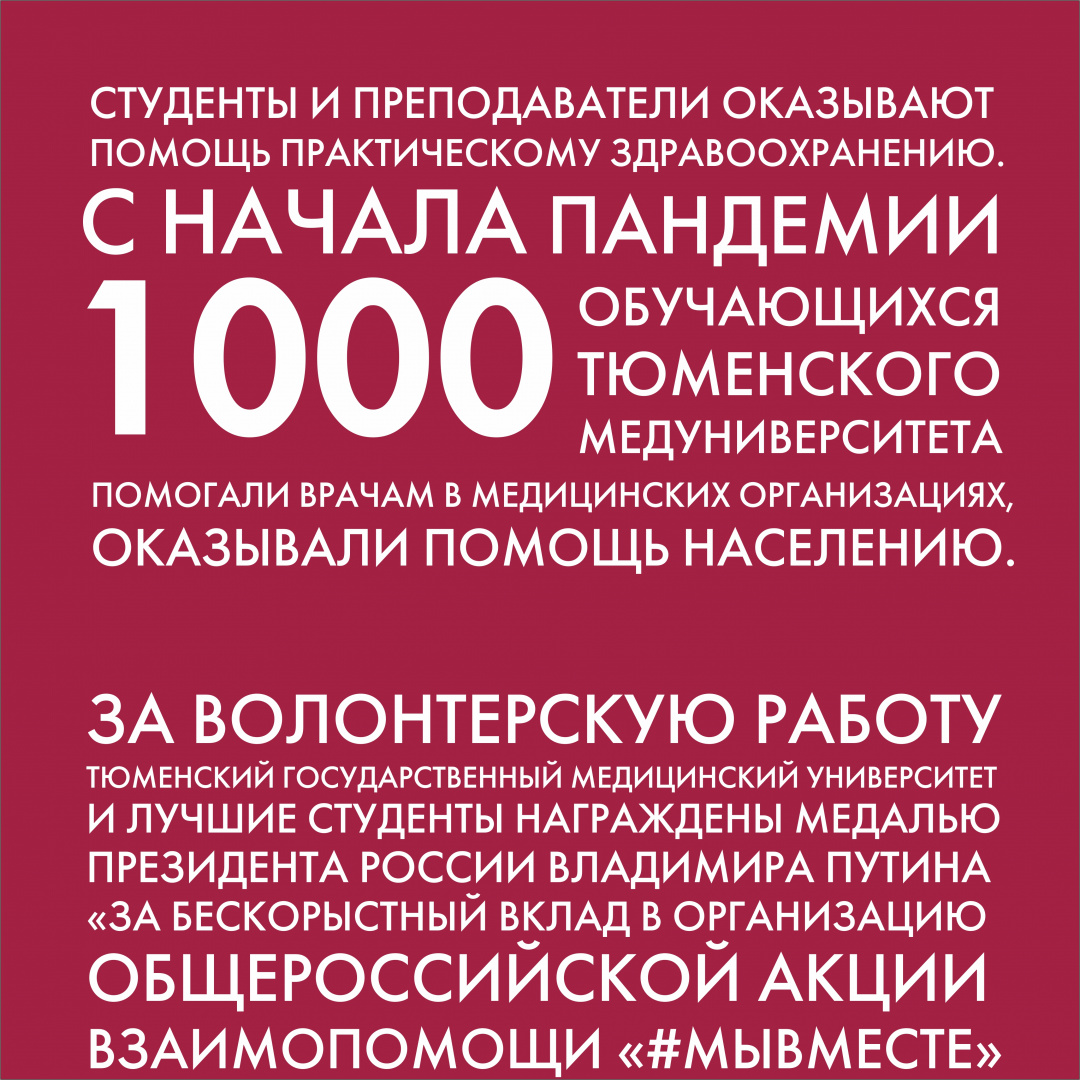 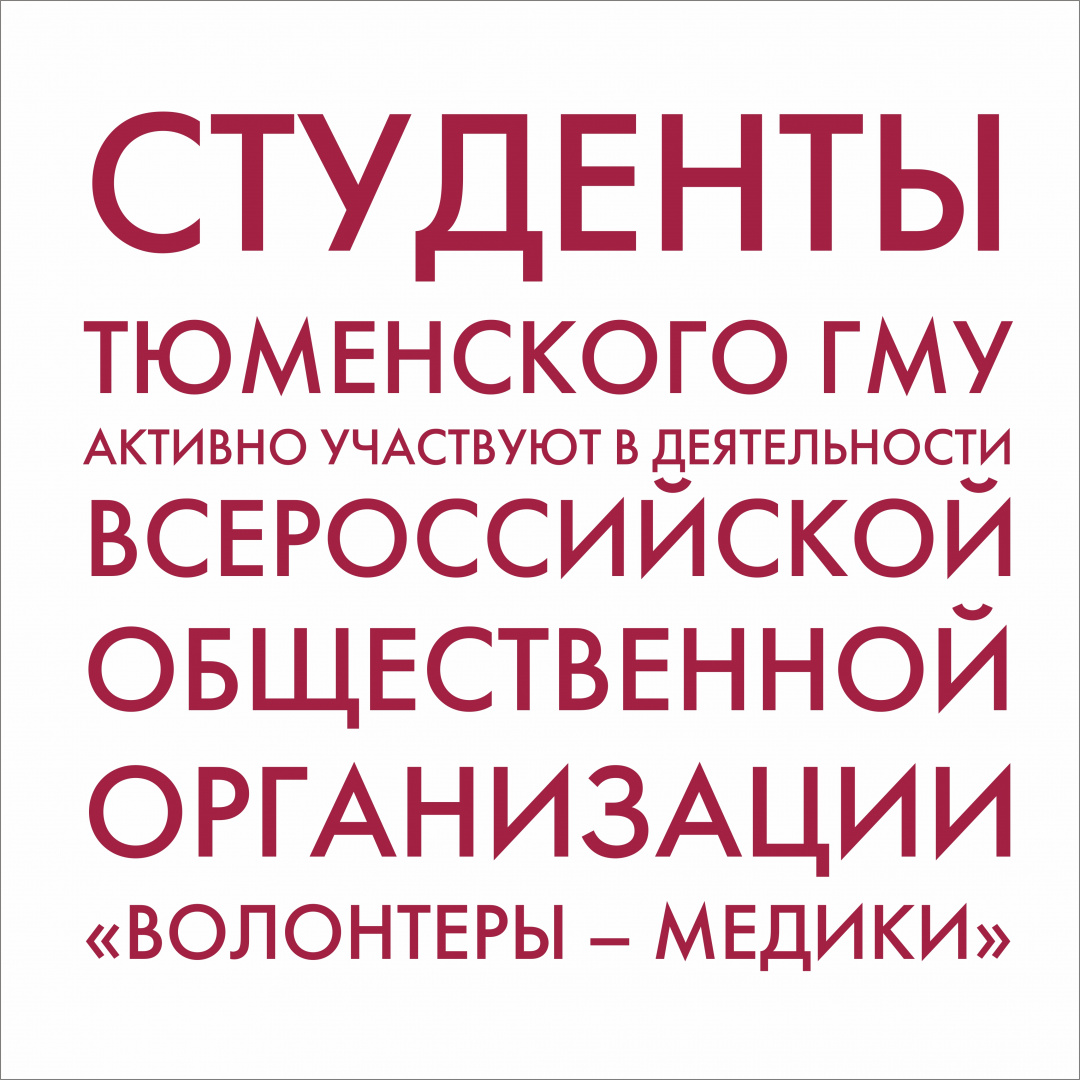 Самореализация студентов
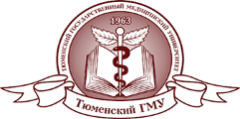 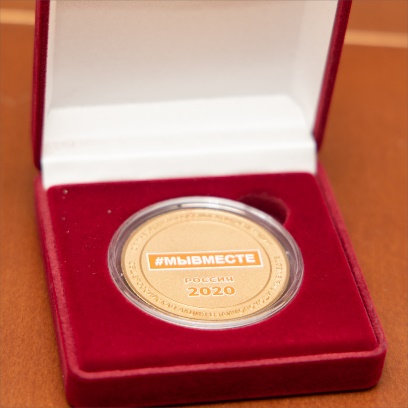 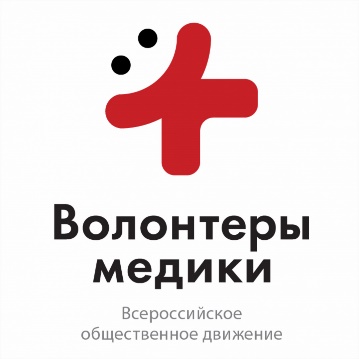 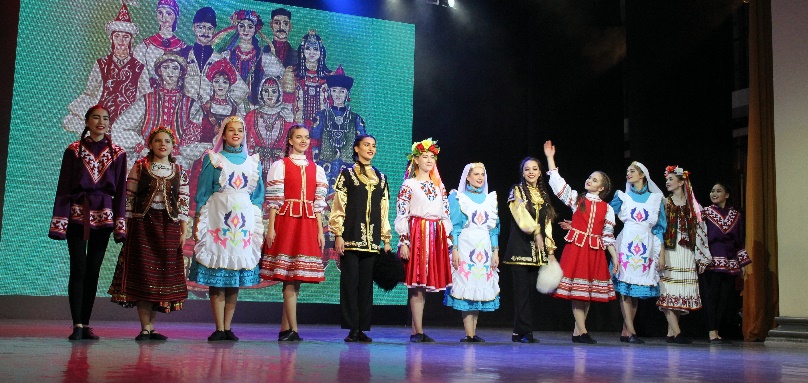 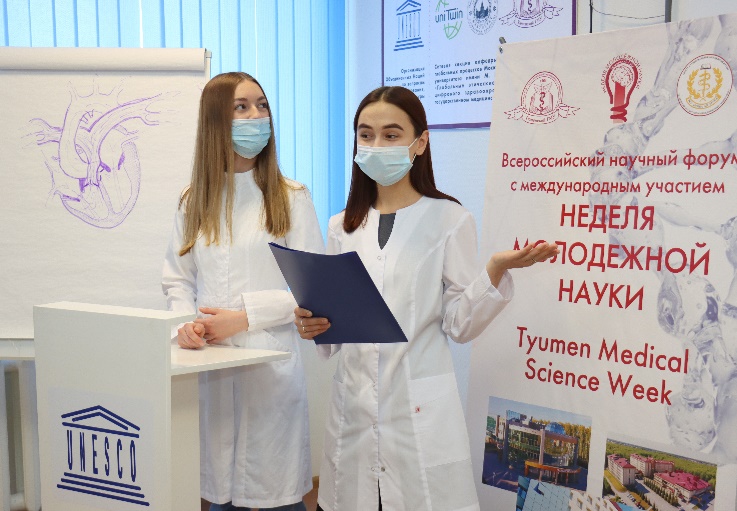 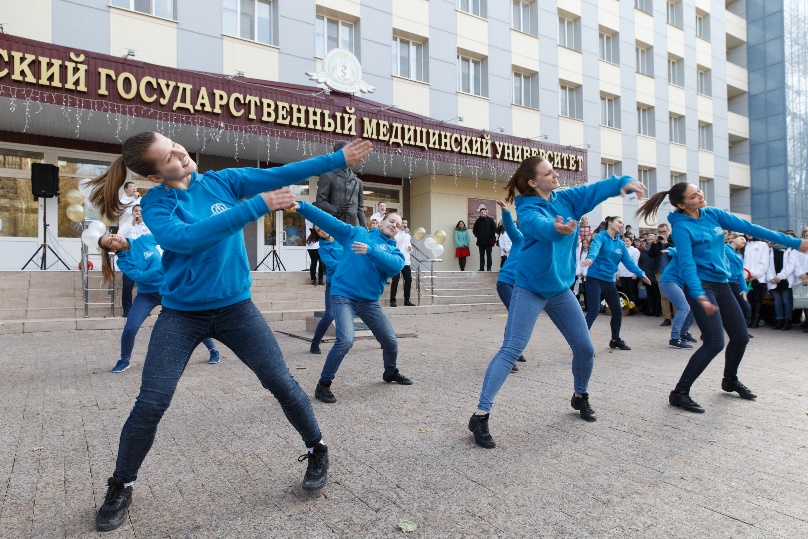 6
Международное сотрудничество
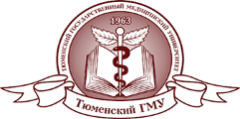 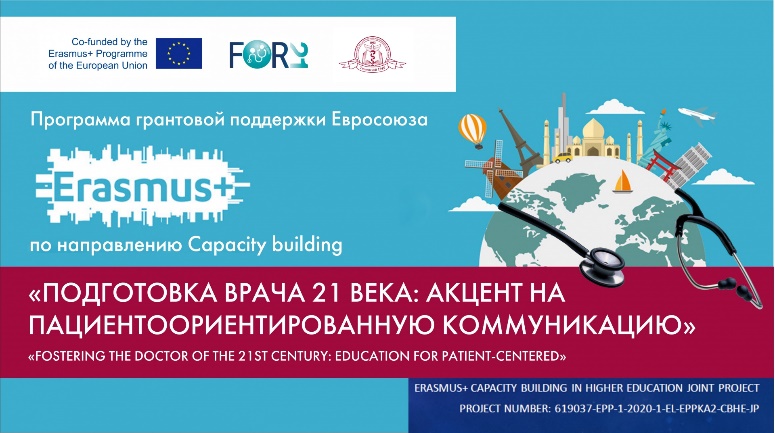 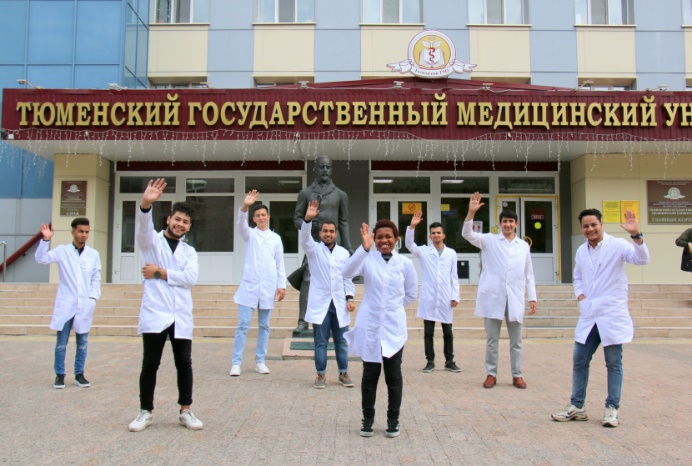 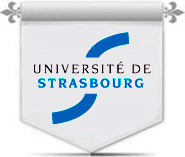 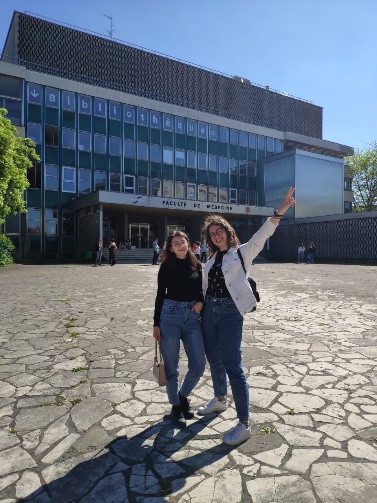 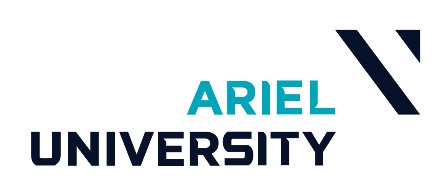 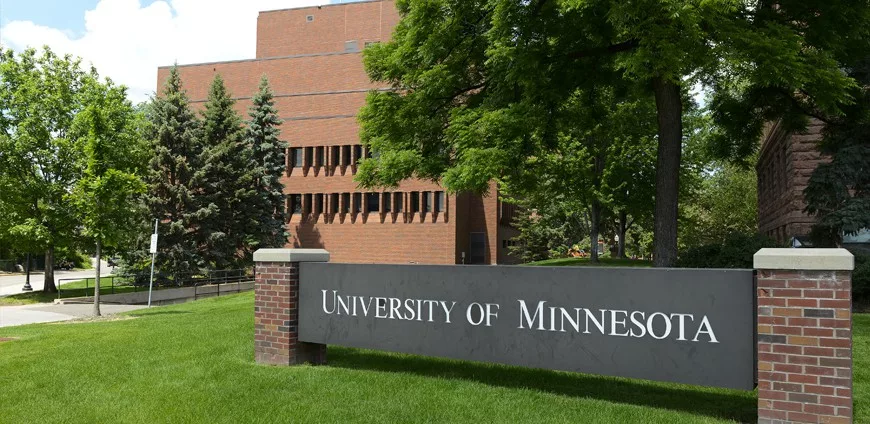 7
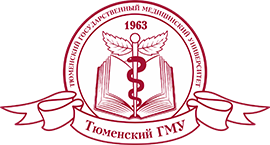 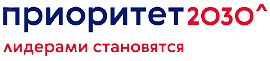 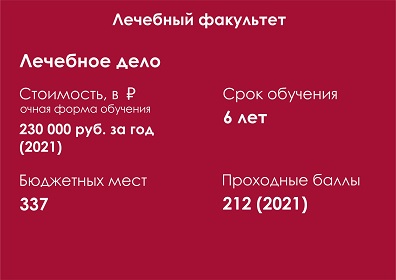 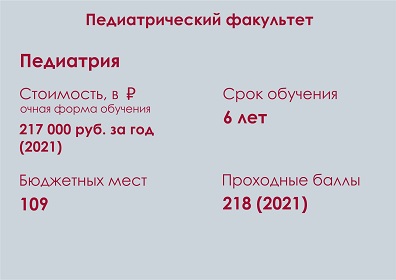 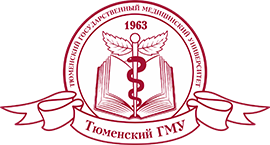 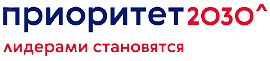 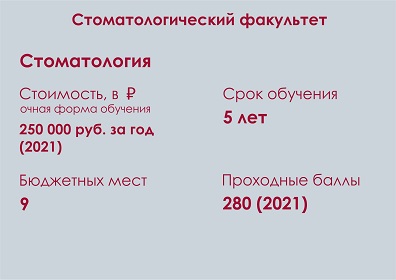 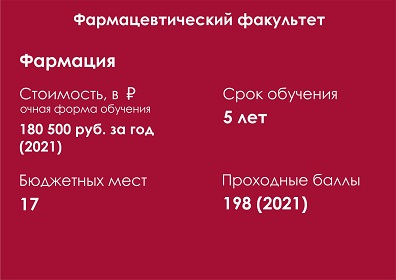 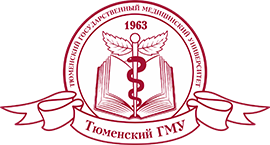 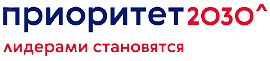 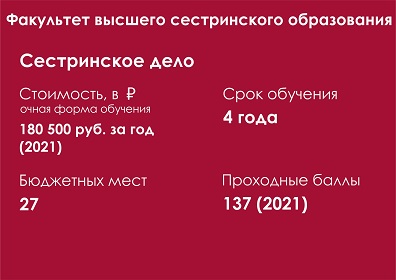 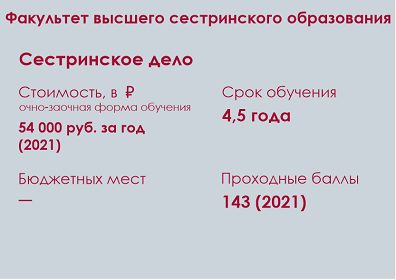 Перечень вступительных испытаний
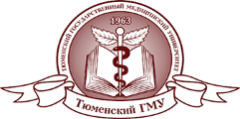 11
Способы подачи документов в Университет:
направляются в Университет с использованием суперсервиса "Поступление в вуз онлайн" посредством федеральной государственной информационной системы "Единый портал государственных и муниципальных услуг (функций)";
направляются в Университет в электронной форме посредством электронной информационной системы Университета;
направляются в Университет через операторов почтовой связи общего пользования;
Индивидуальные достижения при поступлении
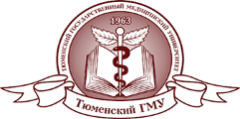 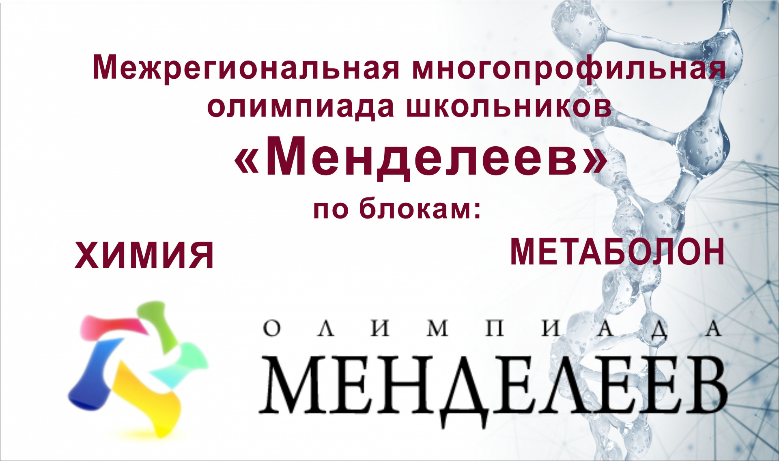 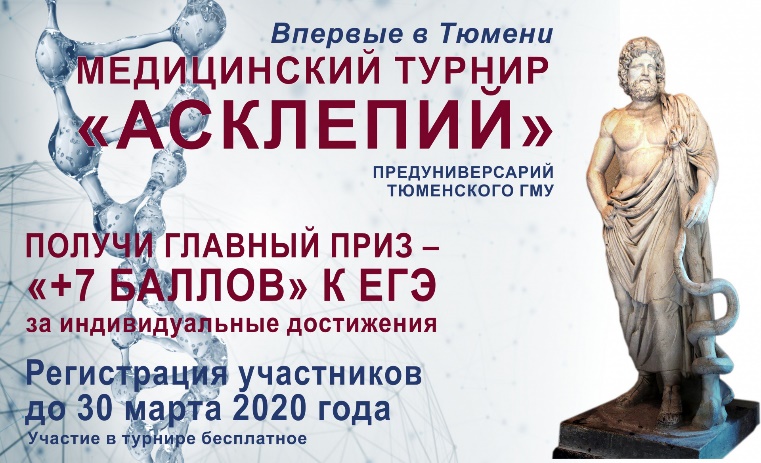 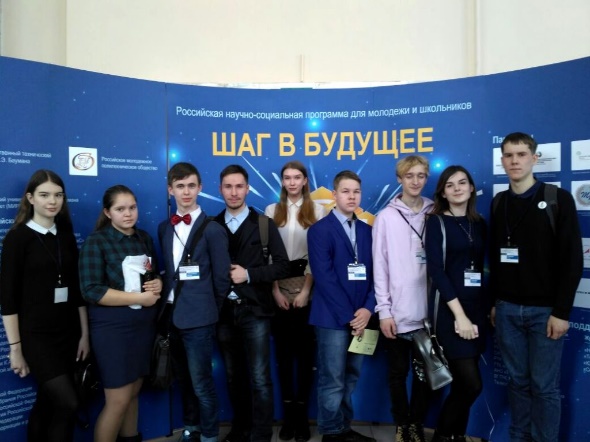 [Speaker Notes: ПРОГРАММА РАЗВИТИЯ
Развитие  университетской науки, направленной   на  повышение конкурентоспособности, и создание   высокотехнологичных  инновационных продуктов для нужд практического здравоохранения и укрепления здоровья населения]
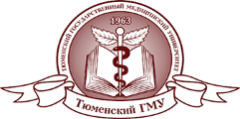 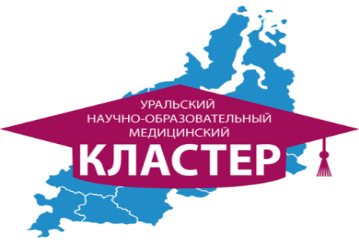 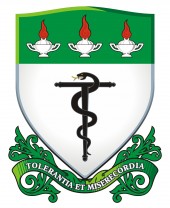 Благодарю за внимание!
Российская Федерация, Тюменская область, г. Тюмень, 
ул. Одесская, д. 54 (главный корпус)
Сайт Университета https://www.tyumsmu.ru/
Раздел: поступающему 
email: priem@tyumsmu.ru

Приемная комиссия: 8 (3452) 20-05-35
Отделение довузовской подготовки: 8 (3452) 20-37-63
15
[Speaker Notes: Коммерциализация инновационных разработок в ходе реализации Стратегии – мип Инновационное переустройство здравоохранения невозможно без
институциональных преобразований, предусматривающих консолидацию научного и экспертного медицинского сообщества, научных медицинских
организаций, устранение межведомственной разобщенности отдельных научных лабораторий и групп, развитие научных школ вокруг ведущих медицинских вузов. Кроме того, предполагается технологическое обновление научной, научно-образовательной инфраструктуры: создание сети центров доклинической и клинической трансляционной медицины, сертифицированных вивариев, банков биологического материала и чистых клеточных линий, центров  биоинформатики, в том числе на базе ведущих медицинских вузов]